TIẾNG VIỆT 5
ÔN TẬP CUỐI HỌC KÌ I 
(Tiết 2)
Tiếng Việt
Ôn tập cuối học kì I (Tiết 2)
Ôn tập cuối học kì I (Tiết 2)
Phun-tơn O-xlơ
văn
Chuỗi ngọc lam
thơ
Hạt gạo làng ta
Trần Đăng Khoa
Buôn Chư Lênh đón cô giáo
văn
Hà Đình Cẩn
thơ
Đồng Xuân Lan
Về ngôi nhà đang xây
Trần Phương Hạnh
văn
Thầy thuốc như mẹ hiền
Thầy cúng đi bệnh viện
Nguyễn Lăng
văn
Tiếng Việt
Ôn tập cuối học kì I (Tiết 2)
3.Trong hai bài thơ em đã học ở chủ điểm Vì hạnh phúc con người, em thích những câu thơ nào nhất? Hãy trình bày cái hay của những câu thơ để các bạn hiểu và tán thưởng sự lựa chọn của em.
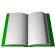 TIẾNG VIỆT 5
ÔN TẬP CUỐI HỌC KÌ I 
(Tiết 4)
Chính tả
Chợ Ta - sken
Chúng tôi ra thăm cảnh chợ. Người qua lại trộn lẫn màu sắc. Đàn ông mặc áo sơ mi đính những nẹp thêu dọc hai ống tay, đầu chụp gọn trong chiếc mũ vải vuông nhỏ. Phụ nữ xúng xính trong chiếc áo dài rộng bằng vải lụa. Trên áo, những đường vân xanh, đỏ, tím, vàng chảy dọc, óng ả chờn vờn như sóng nước hồ. Nước da của họ ngăm bánh mật. Lông mày nhỏ uốn vòng cung. Khuôn mặt bầu bầu chữa cho bớt nhô đôi gò má cao. Tóc đen như mun tết thành hai bím thõng dài mãi xuống quá thắt lưng khẽ ve vẫy theo nhịp bước.
Chính tả (Nghe - viết)
Chợ Ta - sken
Chúng tôi ra thăm cảnh chợ. Người qua lại trộn lẫn màu sắc. Đàn ông mặc áo sơ mi đính những nẹp thêu dọc hai ống tay, đầu chụp gọn trong chiếc mũ vải vuông nhỏ. Phụ nữ xúng xính trong chiếc áo dài rộng bằng vải lụa. Trên áo, những đường vân xanh, đỏ, tím, vàng chảy dọc, óng ả chờn vờn như sóng nước hồ. Nước da của họ ngăm bánh mật. Lông mày nhỏ uốn vòng cung. Khuôn mặt bầu bầu chữa cho bớt nhô đôi gò má cao. Tóc đen như mun tết thành hai bím thõng dài mãi xuống quá thắt lưng khẽ ve vẫy theo nhịp bước.
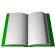 TIẾNG VIỆT 5
SGK /  176
ÔN TẬP CUỐI HỌC KÌ I (tiết 6)
(SGK – trang 176)
Chiều biên giới
LÒ NGÂN SÙN
Chiều biên giới em ơiCó nơi nào cao hơnNhư đầu sông đầu suốiNhư đầu mây đầu gióNhư quê ta - ngọn núiNhư đất trời biên cương.Chiều biên giới em ơiCó nơi nào đẹp hơnKhi mùa đào hoa nởKhi mùa sở ra câyLúa lượn bậc thang mâyMùi toả ngát hương bay.
Chiều biên giới em ơiRừng chăng dây điện sángTa nghe tiếng máy gọiNhư nghe tiếng cuộc đờiLòng ta thầm mê sayTrên nông trường lộng gióRộng như trời mênh mông.
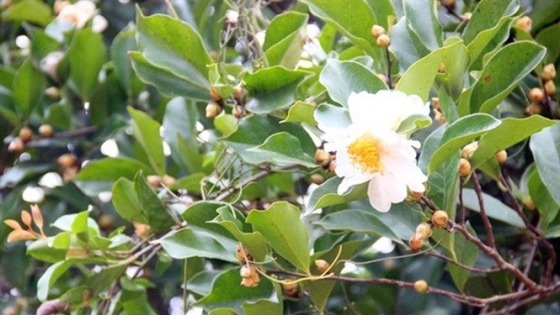 1. Trong bài thơ trên từ đồng nghĩa với biên cương là:
biên đạo
biên giới
biên độ
2. Trong khổ thơ đầu, các từ đầu và ngọn dược dùng với nghĩa:
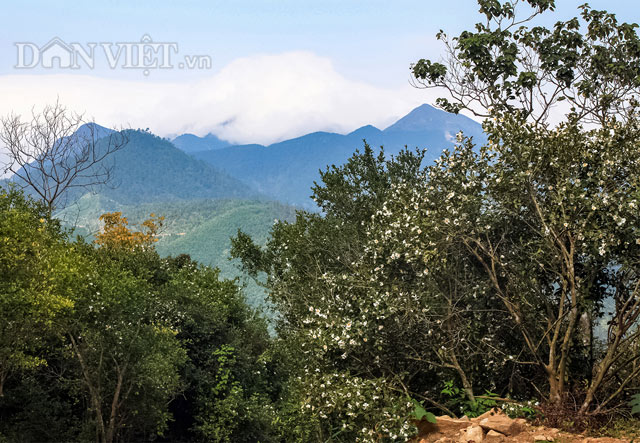 Nghĩa đen.
Nghĩa gốc.
Nghĩa chuyển.
Nghĩa bóng.
3. Các đại từ xưng hô có trong bài thơ là:
Tôi, ta, cậu, tớ.
Lúa, ta, đất.
Em, ta.
Đầu, sông, suối.
4. Cách so sánh trên (nêu ở câu hỏi 3) có gì hay?
Miêu tả được chính xác màu sắc rực rỡ của những cánh buồm.
Cho thấy cánh buồm cũng vất vả như những người nông dân lao động.
Thể hiện được tình yêu của tác giả đối với những cánh buồm trên dòng sông quê hương.
Nhân hóa để những cánh buồm thêm sinh động.
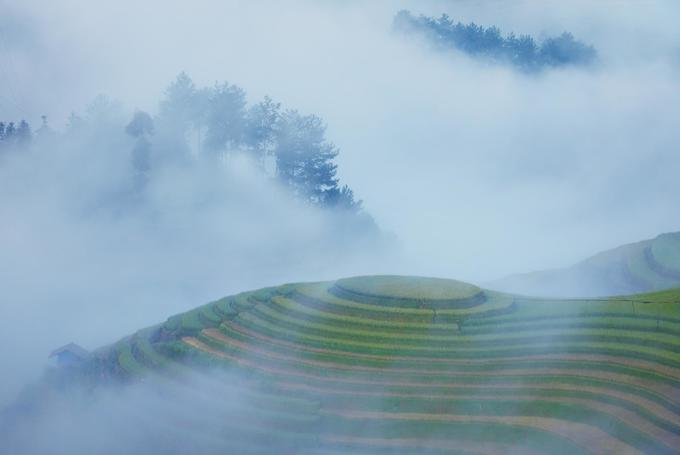 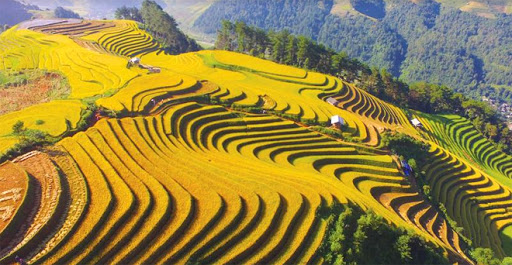 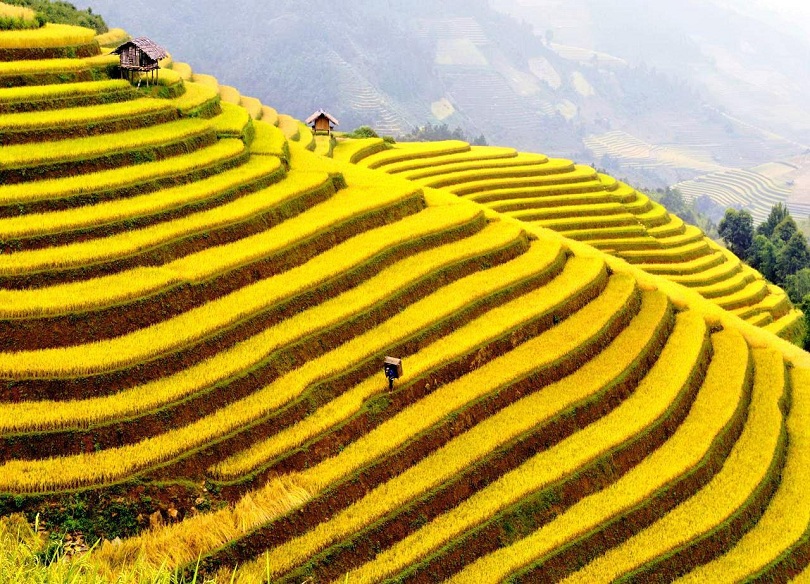 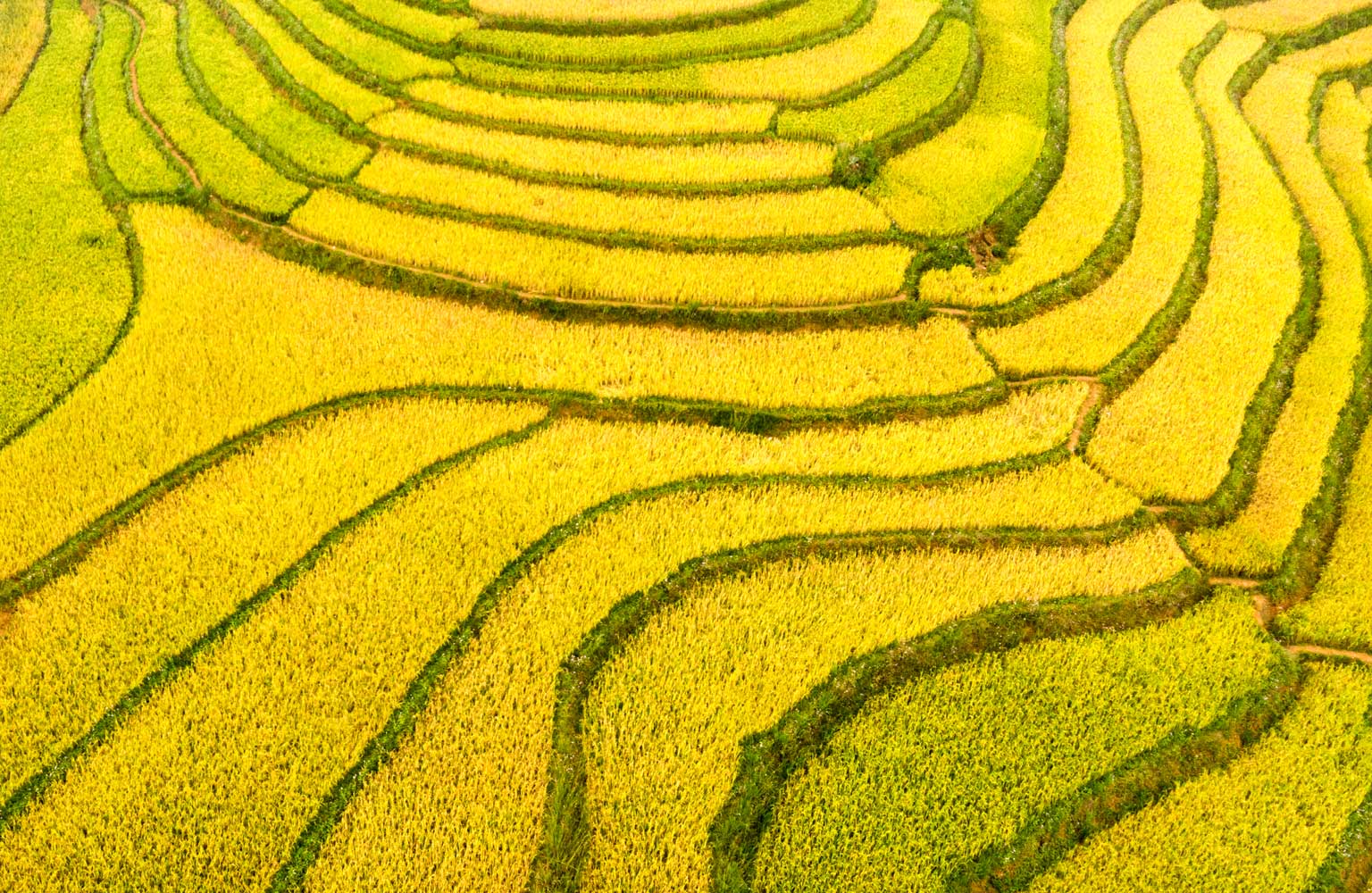 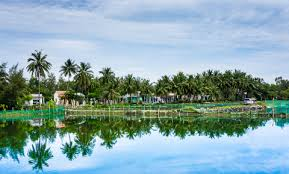 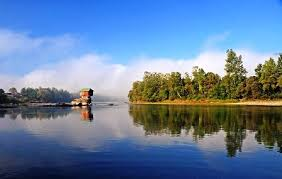 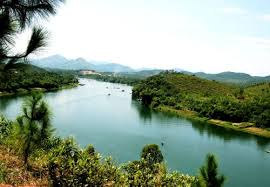 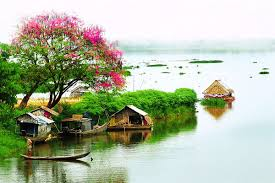 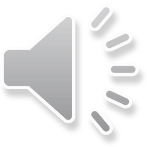 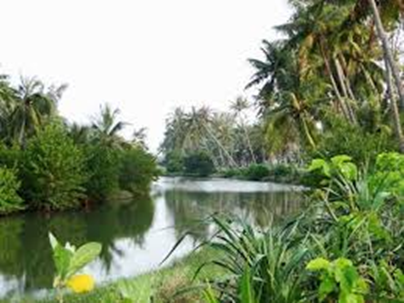 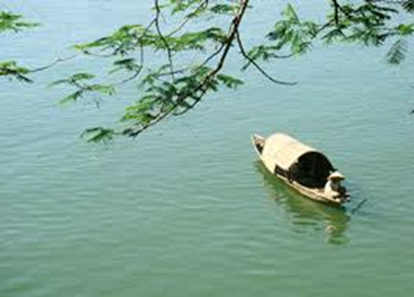 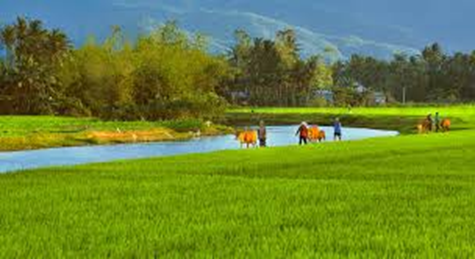 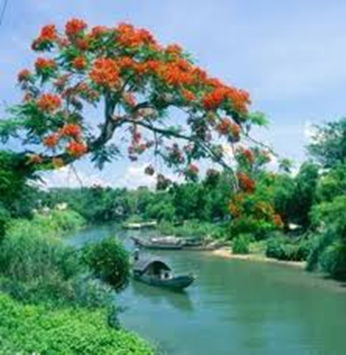 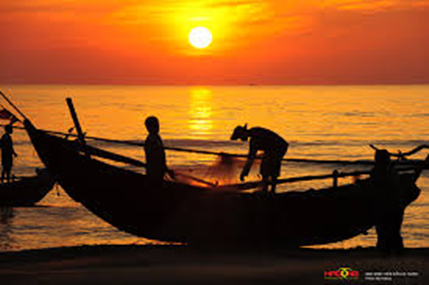 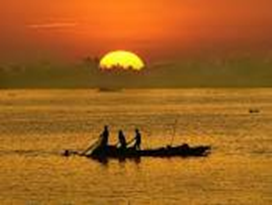 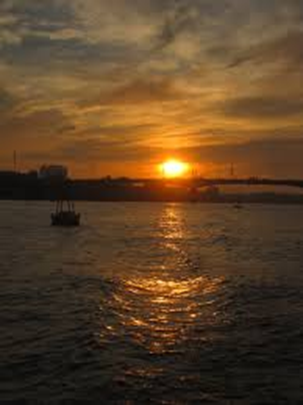 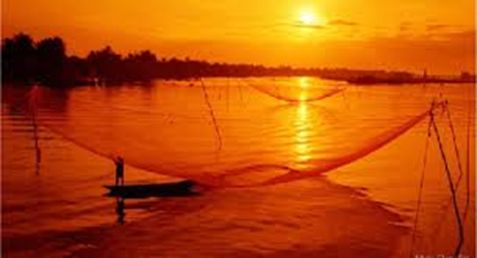 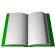 TIẾNG VIỆT 5
SGK /  177
ÔN TẬP CUỐI HỌC KÌ I (tiết 7)
(SGK – trang 177)
Tiếng Việt
Ôn tập cuối học kì I (Tiết 7)
Luyện tập:
Qua bài học, em sẽ:
Hiểu được bài đọc.
Tìm được từ đồng nghĩa, từ trái nghĩa, từ đồng âm và quan hệ từ trong bài đọc.
Hoạt động 1: Em hiểu được bài đọc.
Tiếng Việt
Ôn tập cuối học kì I (Tiết 7)
1. Nên chọn tên nào đặt cho bài văn trên?
Quê hương
  Những cánh buồm
Làng tôi
Nhớ quê
2. Suốt bốn mùa, dòng sông có đặc điểm gì?
Nước sông đầy ắp.
Những con lũ dâng đầy.
Dòng sông đỏ lựng phù sa.
Tôm cá rất nhiều.
3. Màu sắc của những cánh buồm được tác giả so sánh với gì?
Màu nắng của những ngày đẹp trời.
Màu áo của những người lao động vất vả trên cánh đồng.
Màu áo của những người thân trong gia đình.
Màu áo trắng của học trò.
4. Cách so sánh trên (nêu ở câu hỏi 3) có gì hay?
Miêu tả được chính xác màu sắc rực rỡ của những cánh buồm.
Cho thấy cánh buồm cũng vất vả như những người nông dân lao động.
Thể hiện được tình yêu của tác giả đối với những cánh buồm trên dòng sông quê hương.
Nhân hóa để những cánh buồm thêm sinh động.
5. Câu văn nào trong bài tả đúng một cánh buồm đang căng gió?
Những cánh buồm đi như rong chơi.
Lá buồm căng phồng như ngực người khổng lồ.
Những cánh buồm xuôi ngược giữa dòng sông phẳng lặng.
Những cánh buồm vẫn sống cùng sóng nước và con người.
6. Vì sao tác giả nói những cánh buồm chung thủy cùng con người?
Vì những cánh buồm đẩy thuyền lên ngược về xuôi, giúp đỡ con người.
Vì những cánh buồm gắn bó với con người từ bao đời nay.
Vì những cánh buồm quanh năm, suốt tháng cần cù, chăm chỉ như con người.
Vì những cánh buồm làm cho  dòng sông đẹp hơn.
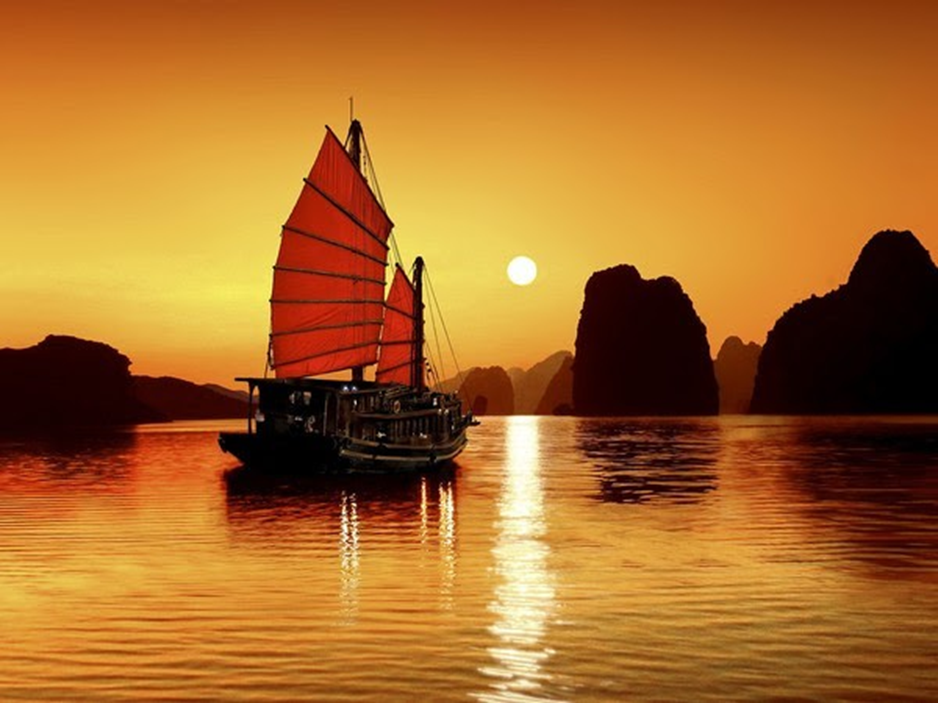 Hoạt động 2: Em tìm được từ đồng nghĩa, từ trái nghĩa, từ đồng âm và quan hệ từ trong bài đọc.
Từ đồng nghĩa là những từ có nghĩa giống nhau hoặc gần giống nhau.
7. Trong bài văn có mấy từ đồng nghĩa với từ to lớn?
Một từ. (Đó là từ: ………………….  )
Hai từ. (Đó là các từ: ………………  )
Ba từ.   (Đó là các từ: ………………  )
Bốn từ. (Đó là các từ: ………………  )
lớn, khổng lồ
Từ đồng nghĩa là những từ có nghĩa giống nhau hoặc gần giống nhau.
Từ trái nghĩa là những từ có nghĩa trái ngược nhau.
8.Trong câu “Từ bờ tre làng tôi, tôi vẫn bắt gặp những cánh buồm lên ngược về xuôi.” có mấy cặp từ trái nghĩa?
Một cặp từ.(Đó là các từ:……………………….)
Hai cặp từ. (Đó là các từ:  ……..….………..…  )  
Ba cặp từ.  (Đó là các từ:……………………….) 
Bốn cặp từ.(Đó là các từ:……………………….)
lên-về, ngược-xuôi
Từ đồng nghĩa là những từ có nghĩa giống nhau hoặc gần giống nhau.
Từ trái nghĩa là những từ có nghĩa trái ngược nhau.
Từ đồng âm là những từ giống nhau về âm nhưng khác hẳn nhau về nghĩa.
Từ nhiều nghĩa là từ có một nghĩa gốc và một hay một số nghĩa chuyển.
9.Từ trong ở cụm từ “phấp phới trong gió” và từ trong ở cụm từ “nắng đẹp trời trong” có quan hệ với nhau như thế nào?
Đó là một từ nhiều nghĩa.
Đó là hai từ đồng nghĩa.
Đó là hai từ đồng âm.
Đó là hai từ có nghĩa gần giống nhau.
Từ đồng nghĩa là những từ có nghĩa giống nhau hoặc gần giống nhau.
Từ trái nghĩa là những từ có nghĩa trái ngược nhau.
Từ đồng âm là những từ giống nhau về âm nhưng khác hẳn nhau về nghĩa.
Từ nhiều nghĩa là từ có một nghĩa gốc và một hay một số nghĩa chuyển.
Quan hệ từ là từ nối các từ ngữ hoặc các câu với nhau.
10.Trong câu “Còn lá buồm thì cứ căng phồng như ngực người khổng lồ đẩy thuyền đi.” có mấy quan hệ từ?
Một quan hệ từ. (Đó là từ: ………………… )
Hai quan hệ từ.  (Đó là các  từ: ……………. )
Ba quan hệ từ.   (Đó là các từ: ……………... )
Bốn quan hệ từ. (Đó là các từ: …………….. )
còn, thì, như
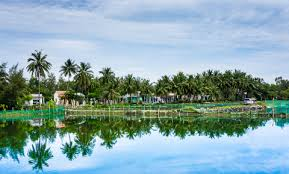 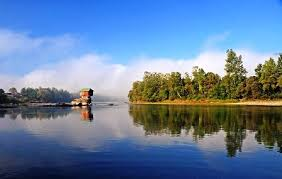 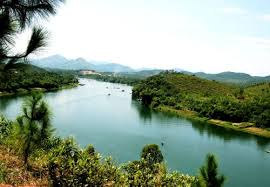 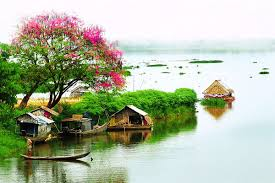 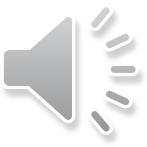 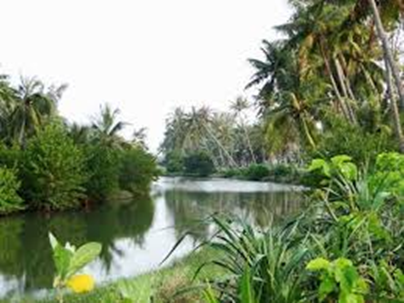 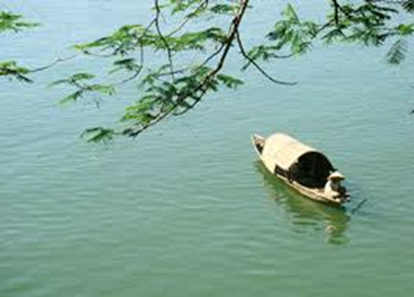 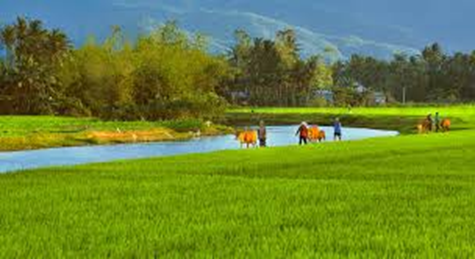 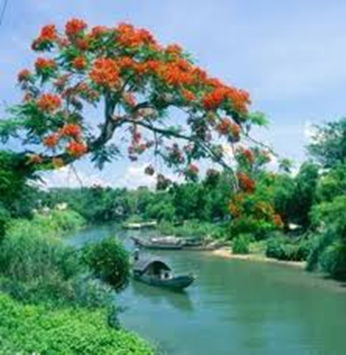 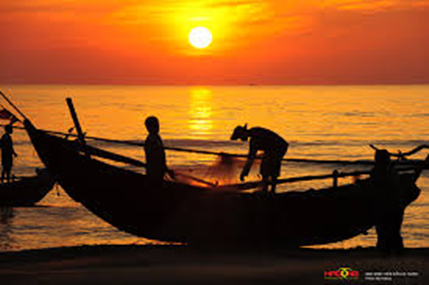 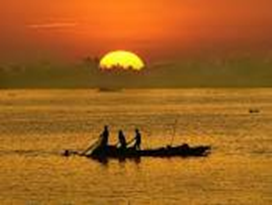 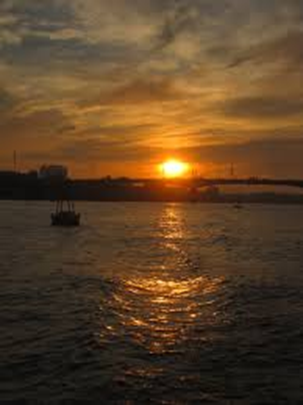 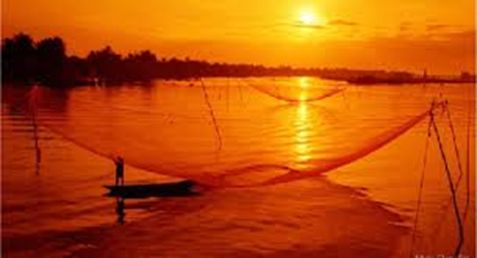 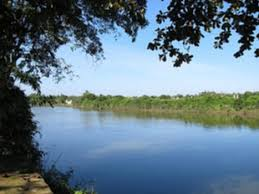 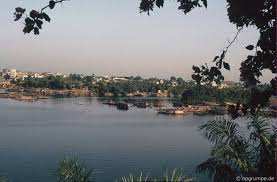 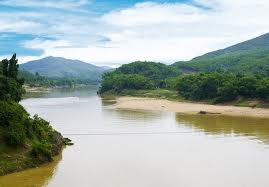 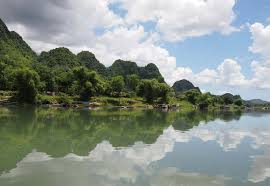 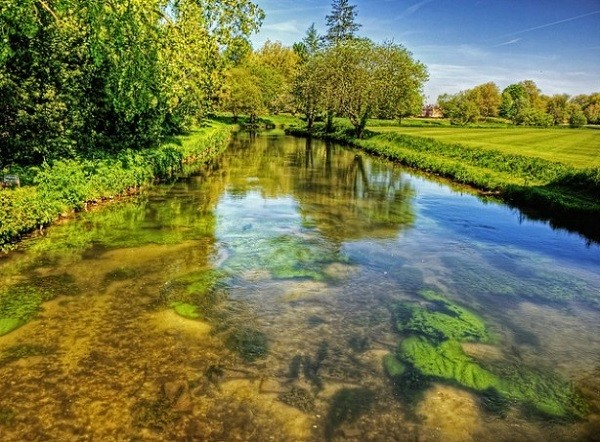 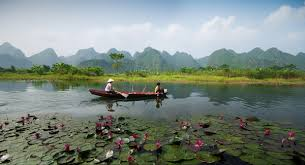 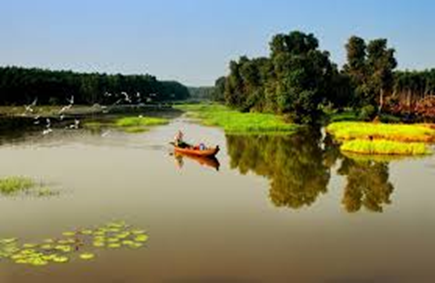 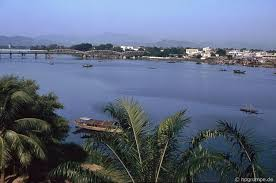 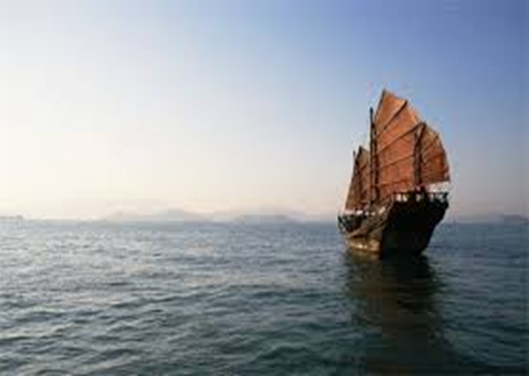 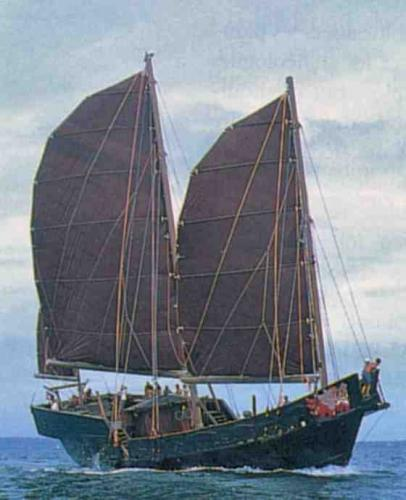 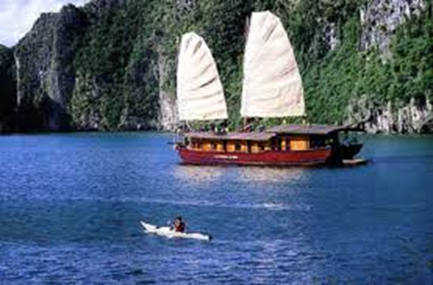 Những cánh buồm